Taking Care of You!!
WELLNESS AND SELF-CARE
Alicia Bisaha, NCC, LPC
Gabriela Schilling, LPC
Mindfulness
Sensory Grounding Skills Exercise
[Speaker Notes: We are going to start out with a simple exercise to allow for some groundedness]
Compassion Satisfaction
[Speaker Notes: So when we look at taking care of ourself we want to check in and determine if our job is providing us with compassion satisfaction. This is All that is rewarding, all that makes us happy. How are we finding joy, pleasure, satisfaction, connectedness, a sense of humanity when we are on our jobs. If we are not experiencing Compassion Satisfaction then we may be experiencing either Ex: little 87 yr old, with daughter-in-law, cussing, thankful, funny, resilient, grateful.]
Compassion Fatigue/Burnout
[Speaker Notes: If we are not experiencing Compassion Satisfaction then we will experience one of these.]
"Instead of asking, ‘Have I worked hard enough to deserve rest?’ 
I've started asking, 'Have I rested enough to do my most loving, meaningful work?”

 Nicola Jane Hobbs
[Speaker Notes: Time to reflect on this quote and how it relates to self-care/burnout]
The Social Readjustment Rating Scale (SRRS)
Eight Dimensions of Wellness Model
[Speaker Notes: Used to be 6 then 7 and now 8 areas. Ex of Environmental]
Evaluate your coping skills
Healthy
Exercising
Meditation
Reading
Taking a bath
Socializing with friends
Engaging in a hobby
Listening to music
Unhealthy
Overeating
Drinking alcohol excessively
Smoking
Substance use
Yelling
Skipping meals
Withdrawing/isolating from others
What is Mindfulness?
“Mindfulness is awareness that arises through paying attention, on purpose, in the present moment, non-judgmentally”
Jon Kabat-Zinn
[Speaker Notes: Mindfulness suggests that the mind is fully attending to what’s happening, to what you’re doing, to the space you’re moving through, all from a place of curiosity and kindness rather than judgment. Mindfulness is a quality that every human being already possesses, it’s not something you have to conjure up, you just have to learn how to access it.  There are many benefits, including increased self-awareness, improved focus/attention, improved memory, lowering stress, improved self-regulation skills, and strengthening relationships.]
Mindfulness Attention Awareness Scale (MAAS)
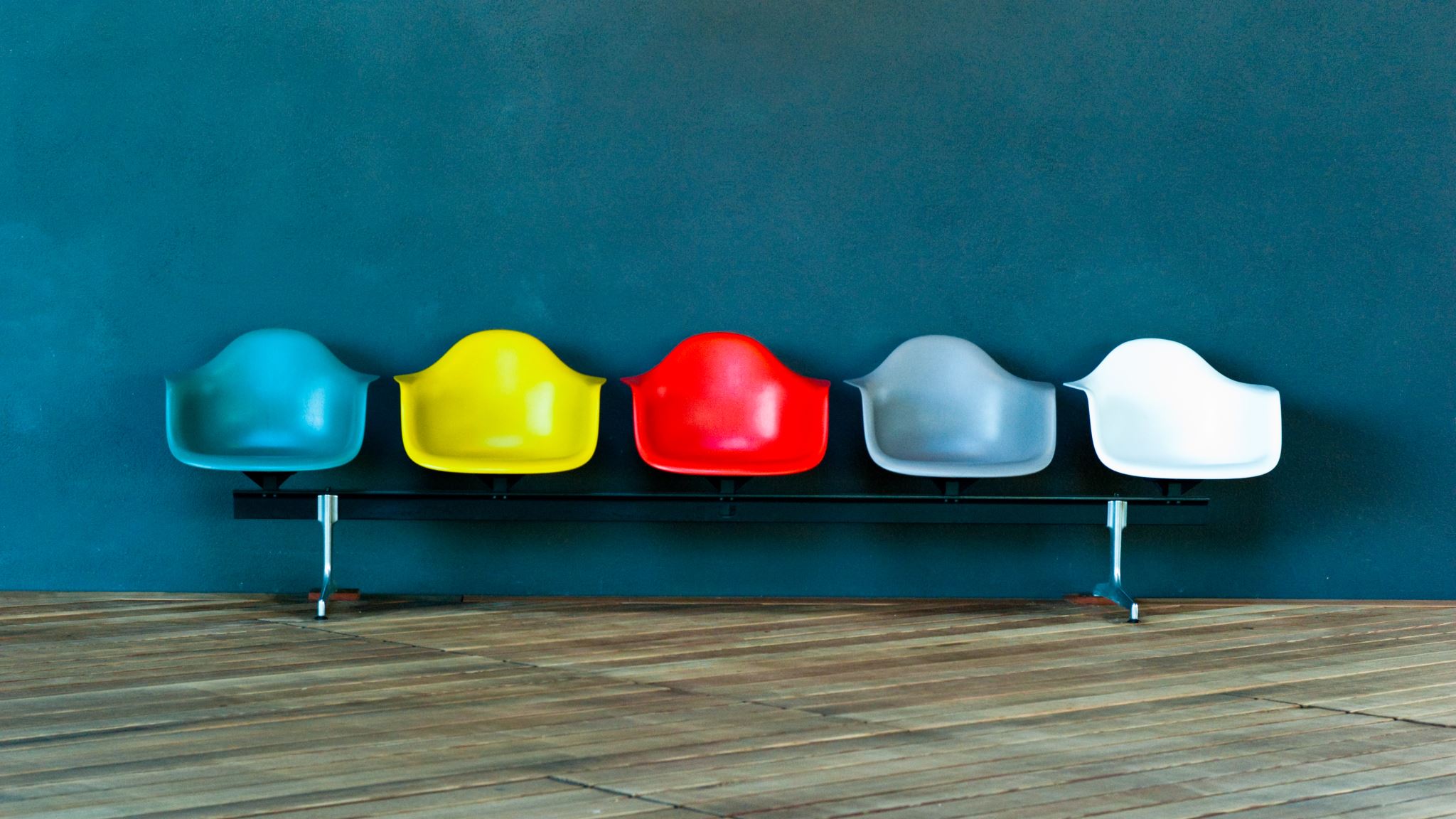 Mindfulness
Chair Yoga
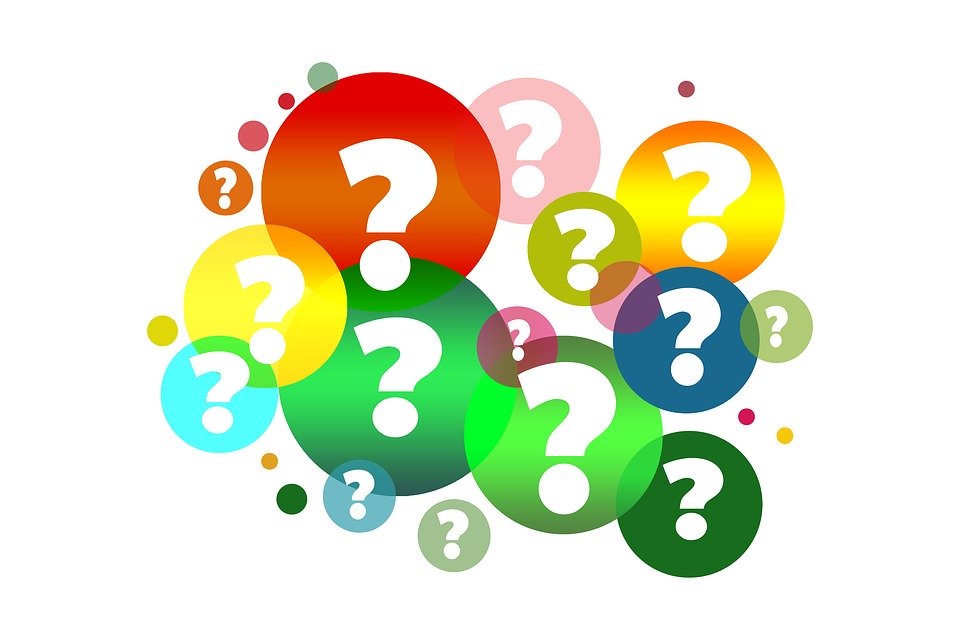